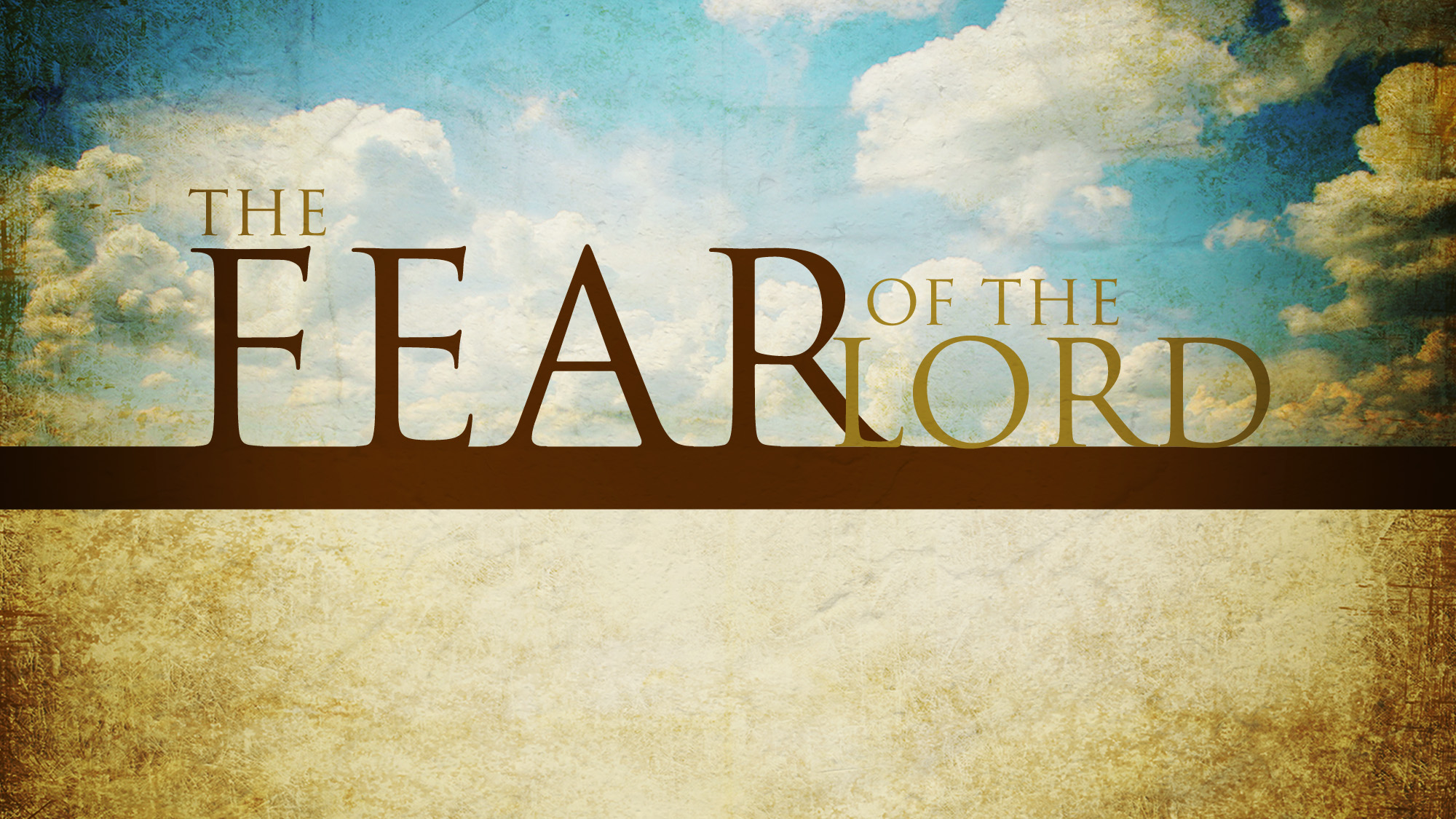 What It Means To “Walk in the Fear of the Lord”
“Fear”
TERROR
“a distressing emotion aroused by impending danger, evil, pain, etc., whether the threat is real or imagined.”
“Fear”
REVERENCE or GODLY FEAR
“Fear is a natural and, in its purpose, beneficent feeling, arising in the presence or anticipation of danger, and moving to its avoidance; it is also awakened in the presence of superiors and of striking manifestations of power, etc., taking the form of awe or reverence.” 
“take God seriously; hold Him in highest regard; respect or revere Him.”
The “fear of the Lord” is that attitude of reverence and awe that His people show to Him because they love Him and respect His power and His greatness.
“Walk”
The word “walk” is a verb, indicating action. 

The word “walk” is often used to describe the way a person is living; a phrase that summarizes their entire life. 

To “walk in the fear of the Lord” is to allow our deep reverence and respect for God to have an impact upon every aspect of our life.
1. Can Be Taught
“Who is the man that fears the Lord? Him shall He teach in the way He chooses” (Ps. 25:12). 

The fear of the Lord is the beginning of knowledge (Prov. 1:7). 

The man who fears the Lord “delights greatly in His commandments” (Ps. 112:1).
1. Can Be Taught
“Who is the man that fears the Lord? Him shall He teach in the way He chooses” (Ps. 25:12). 

The fear of the Lord is the beginning of knowledge (Prov. 1:7). 

The man who fears the Lord “delights greatly in His commandments” (Ps. 112:1).
King Josiah could be taught (2 Chron. 34:14-21). 
Felix could not be taught (Acts 24:25-26). 

Can I be taught?
2. Departs From Evil
“In mercy and truth atonement is provided for iniquity; and by the fear of the Lord one departs from evil.” (Prov. 16:6). 

The fear of the Lord is to “hate evil” (Prov. 8:13). 

The fear of the Lord turns us away from the “snares of death” (Prov. 14:27).
2. Departs From Evil
“In mercy and truth atonement is provided for iniquity; and by the fear of the Lord one departs from evil.” (Prov. 16:6). 

The fear of the Lord is to “hate evil” (Prov. 8:13). 

The fear of the Lord turns us away from the “snares of death” (Prov. 14:27).
The Philippian Jailer departed from evil (Acts 16:29-30). 
Ananias and Sapphira did not (Acts 5:1-11). 

Have I departed from evil?
3. Walks in the Way of the Lord
“Blessed is every one who fears the Lord, who walks in His ways” (Psalm 128:1). 

This is the whole duty of man (Eccl. 12:13). 

Zacharias and Elizabeth walked in all the commandments and ordinances of the Lord blamelessly (Luke 1:6).
3. Walks in the Way of the Lord
“Blessed is every one who fears the Lord, who walks in His ways” (Psalm 128:1). 

This is the whole duty of man (Eccl. 12:13). 

Zacharias and Elizabeth walked in all the commandments and ordinances of the Lord blamelessly (Luke 1:6).
Noah walked in the way of the Lord (Heb. 11:7). 
Nadab and Abihu did not (Lev. 10:1-2). 

Am I obeying all of God’s commands?
4. Walks In Uprightness
“He who walks in his uprightness fears the Lord, but he who is perverse in his ways despises Him” (Prov. 14:2). 

To walk “upright” means to walk a straight line. 
This applies to the way we walk before God, but also applies to the way we treat others.
To be fair and just, to treat others in an upright manner.
4. Walks In Uprightness
“He who walks in his uprightness fears the Lord, but he who is perverse in his ways despises Him” (Prov. 14:2). 

To walk “upright” means to walk a straight line. 
This applies to the way we walk before God, but also applies to the way we treat others.
To be fair and just, to treat others in an upright manner.
Ruth did right by Naomi (Ruth). 
Pharaoh did not treat the Israelites right (Ex. 5:2). 

Am I treating others in an upright and fair manner?
5. Trusts the Lord
“Who among you fears the Lord? Who obeys the voice of His Servant?... Let him trust in the name of the Lord and rely upon his God” (Isaiah 50:10). 

“Though He slay me, yet will I trust Him” (Job 13:15).  

“I would have lost heart, unless I had believed…” (Ps. 27:13-14).
5. Trusts the Lord
“Who among you fears the Lord? Who obeys the voice of His Servant?... Let him trust in the name of the Lord and rely upon his God” (Isaiah 50:10). 

“Though He slay me, yet will I trust Him” (Job 13:15).  

“I would have lost heart, unless I had believed…” (Ps. 27:13-14).
Joshua and Caleb trusted in the Lord (Num. 13-14). 
Peter did not (Matt. 14:30-31). 

Do I trust in the Lord?
One who fears the Lord…
Can Be Taught
Departs from Evil
Walks in the Way of the Lord
Walks in Uprightness
Trusts the Lord
One who fears the Lord…
Can Be Taught
Departs from Evil
Walks in the Way of the Lord
Walks in Uprightness
Trusts the Lord
Does this describe me?